Физкультминутка
Художественная деятельность.Раскрашивание лучиков для солнышка.
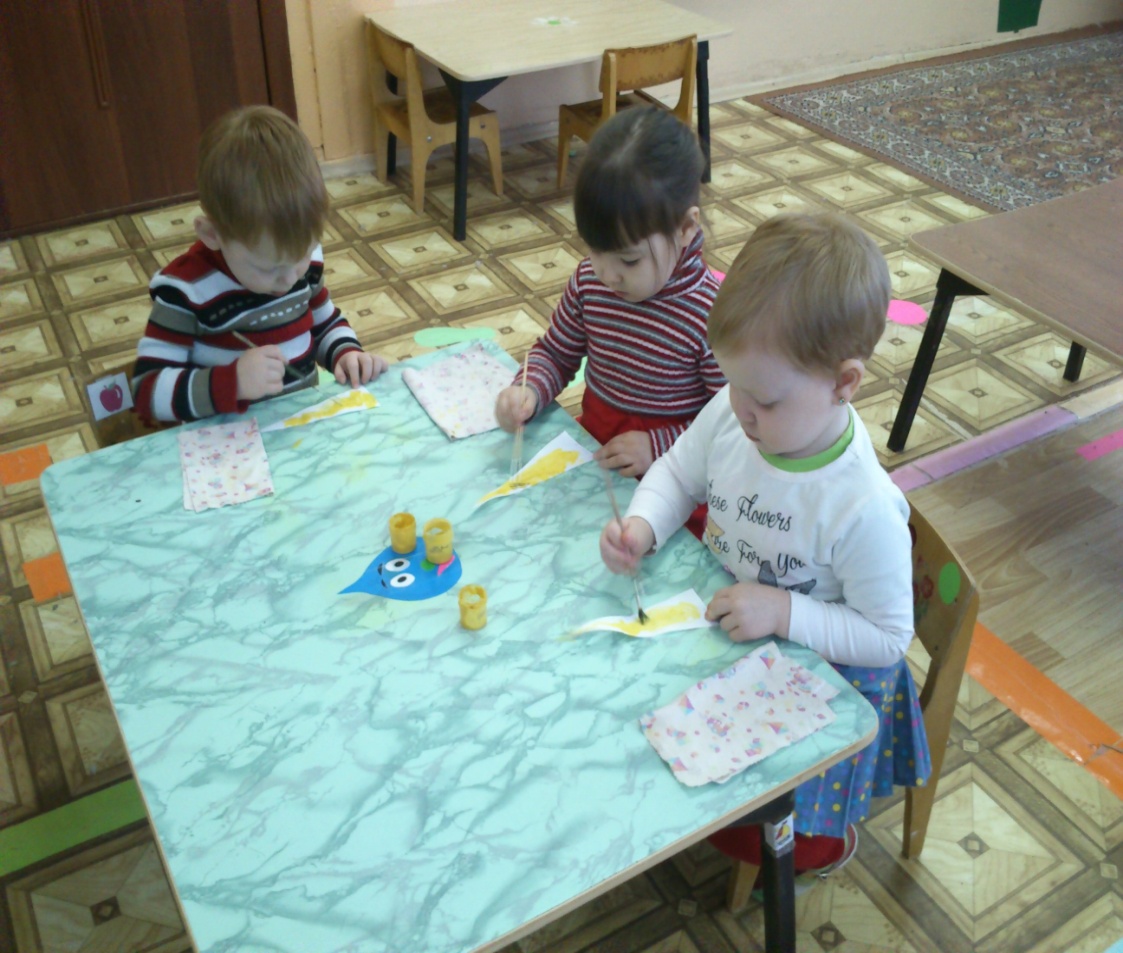 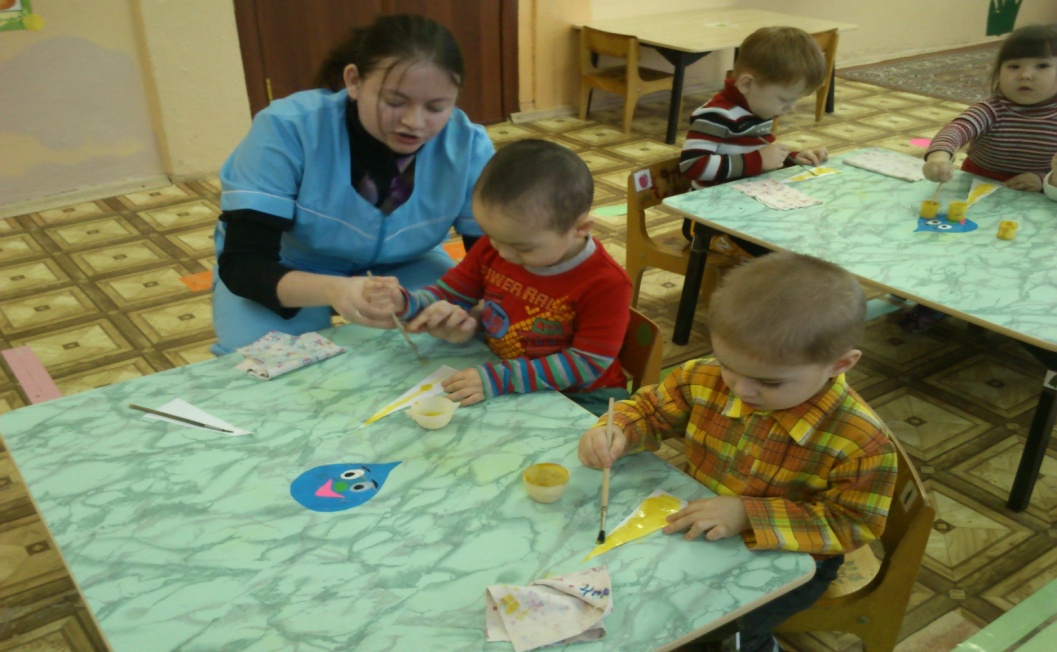 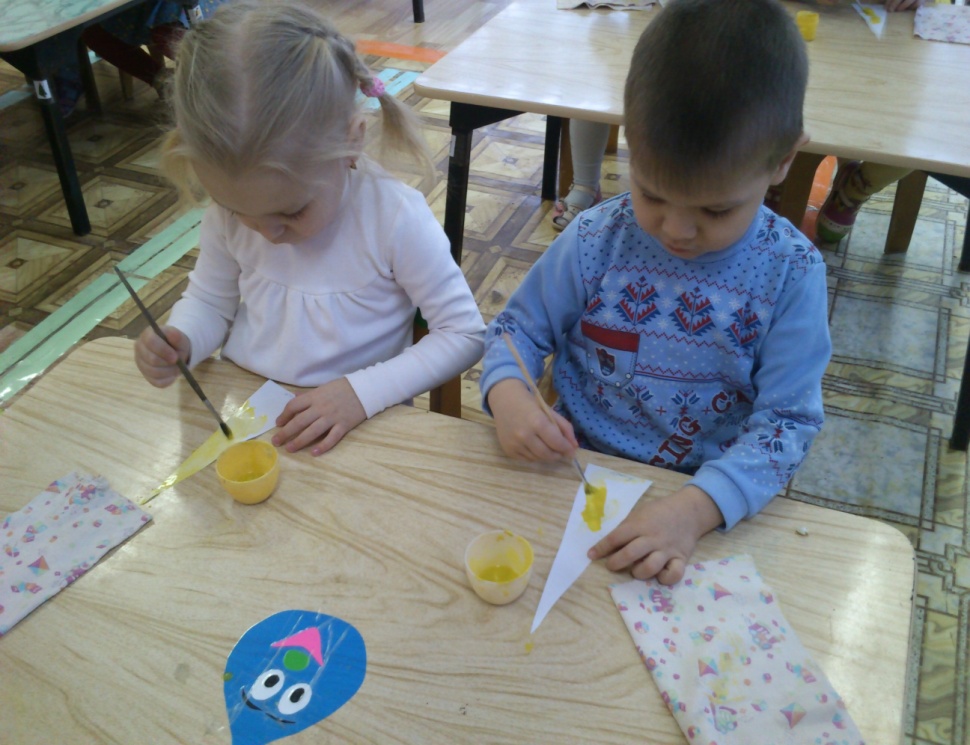 Результаты.
Дети знакомы с названием города
Пытаются самостоятельно рассказывать о месте, которое изображено на фотографии
Узнают знакомы места, изображенные на фотографиях
Умеют держать кисточку и работать с краской
Спасибо за внимание.